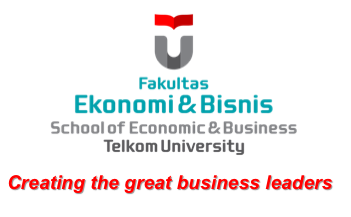 BAB VI
STRES DAN CARA MENGATASINYA
Sumber : Perilaku Organisasional
Dr. Sopiah, MM., M.Pd.
Tingkatan General Adoption Syndrome
Alarm, persepsi yang menantang atau mengancam menyebabkan otak mengirimkan pesan biokimia ke berbagai bagian tubuh
Resistensi, kemampuan mengtasi perkembangan tuntutan lingkungan yang dimiliki seseorang berada pada tingkat di atas normal 
Keletihan
Penyebab Stres
Dibagi menjadi dua sumber Stres :        
Bersumber dari Pekerjaan                  
Lingkungan Fisik
Stres karena peran atau tugas
Konflik peran
Peran mendua/ ambiguitas
Beban Kerja
Task characteristic
Stres antarpribadi
Organisasi




Bukan Bersumber dari Pekerjaan
Time baseed conflict
Strain based conflict
Role behavior conflict
Adanya perbedaan individu
The Job Burn Out Process
Interpersonal and role-related stessors
Emotional exhasustion
Physiological
Psycological and behavior
Consequences
Depersonalization
Reduced personal accomplishment
Cara Menghilangkan Stres di Tempat Kerja
Remove the Stressors
Pemanfaatan waktu yang fleksibel
Job Sharing
Telecommuting
With Drawing from the Stressors
Chaging Stress Perceptions
Controlling the Consequences of Stress
Receiving Social Support
Startegi Manajemen Stres
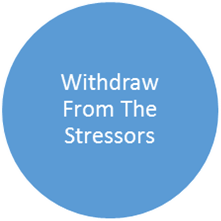